7 Porcupine Quills (MU3499)
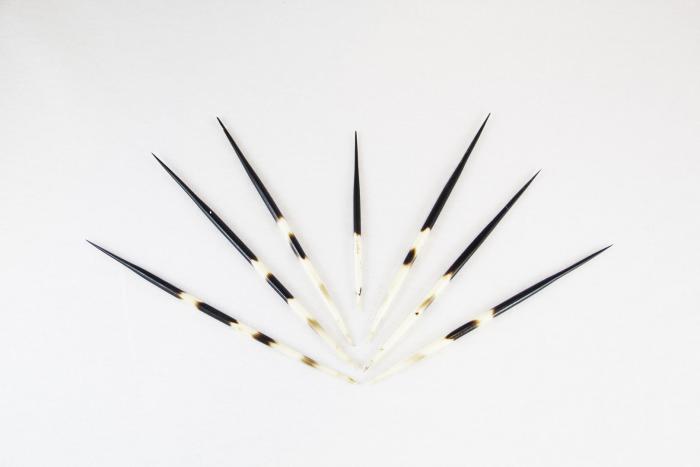 Initiation Doll (MU1)
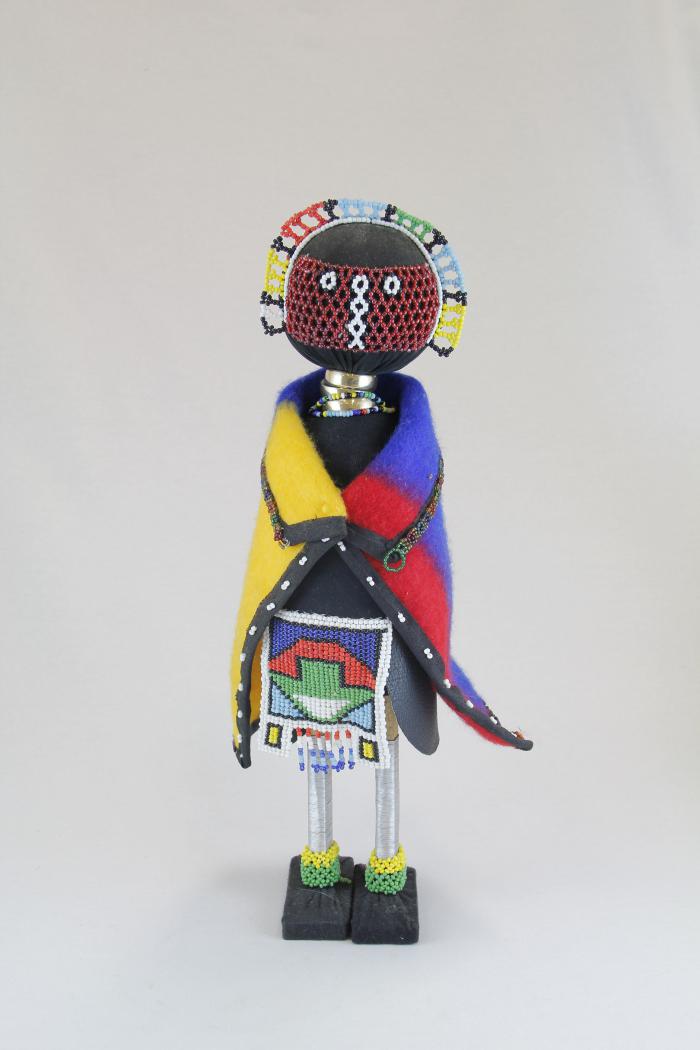 Sangoma Doll (MU2)
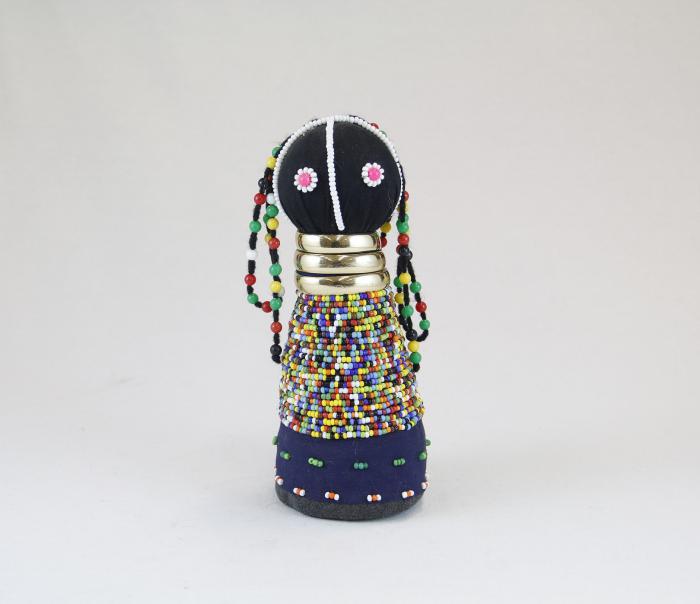 Ceremonial Doll (MU3)
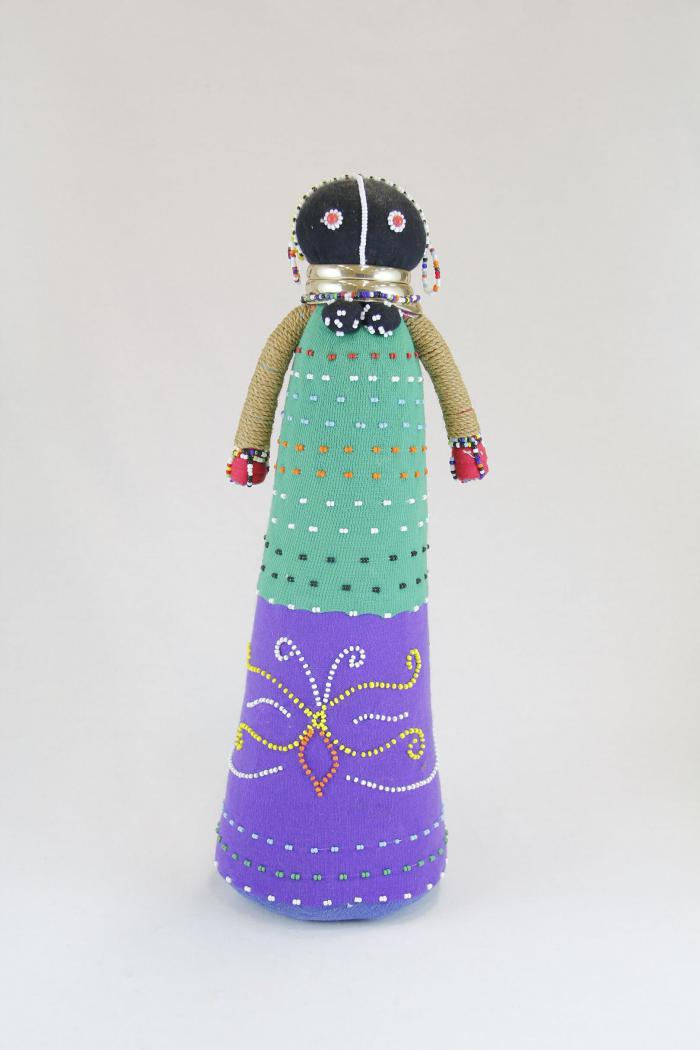 Isicwoyo Front Apron (MU4)
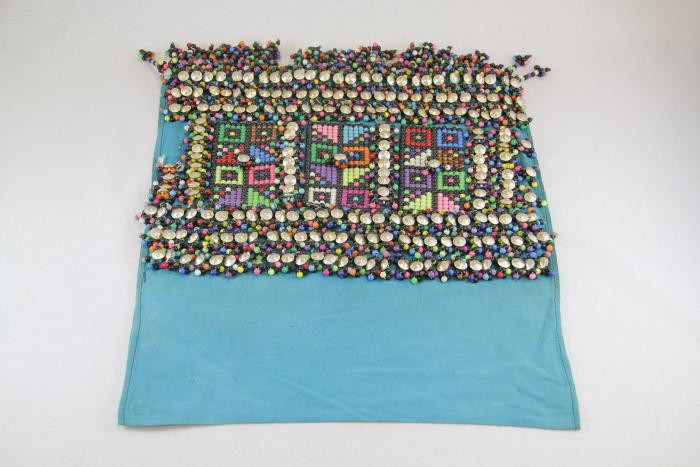 Small Doll (MU5)
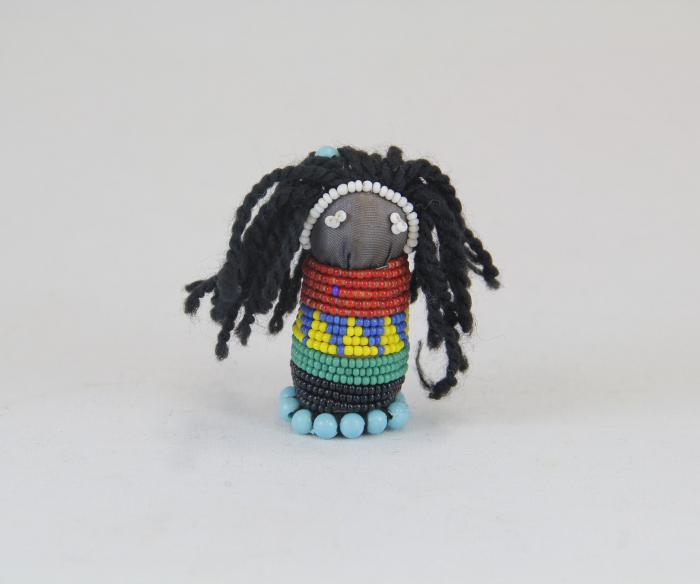 Maiden Doll (MU6)
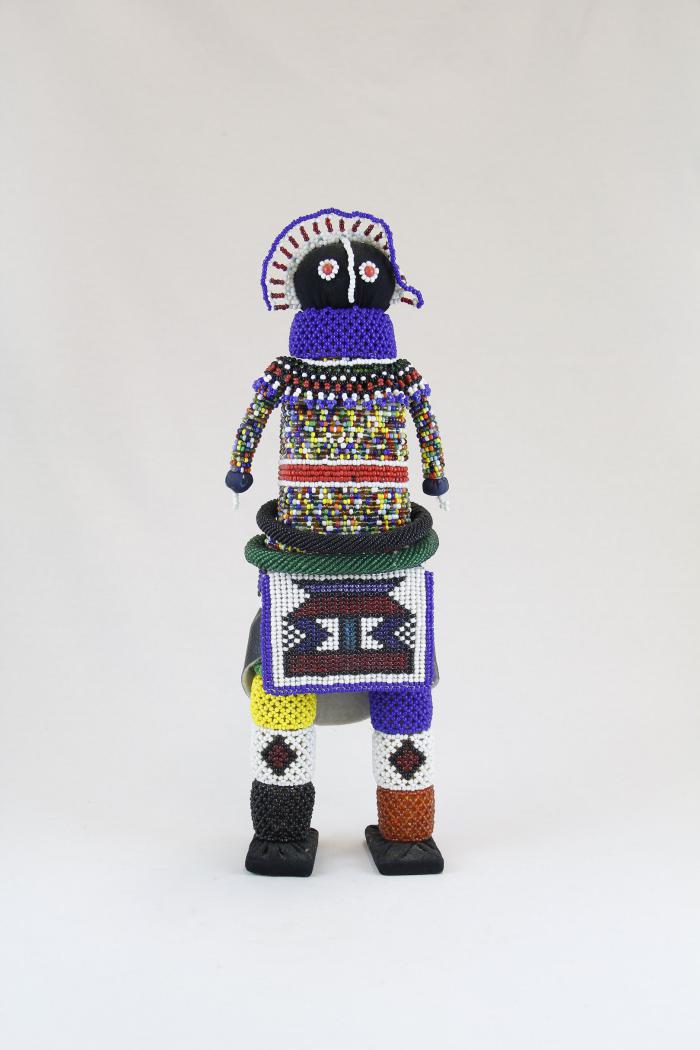 Inkehli / Headdress (MU7)
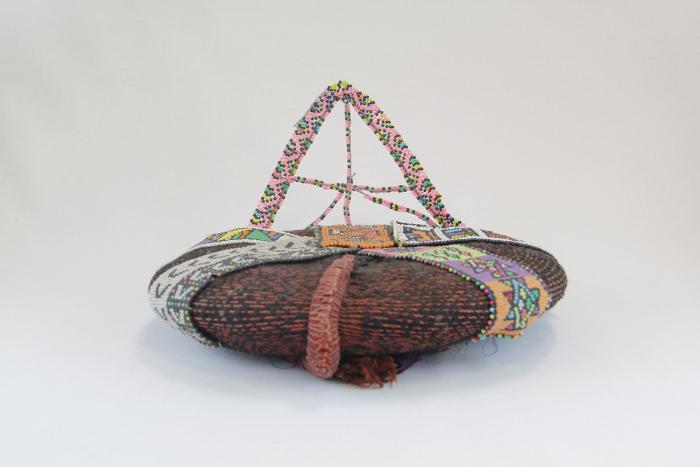 4 Beaded Coasters (MU11)
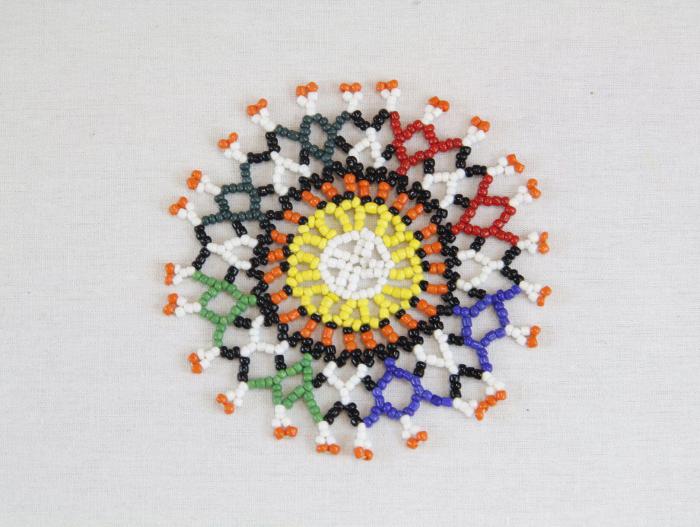 Brown, Black and White Coaster (MU12)
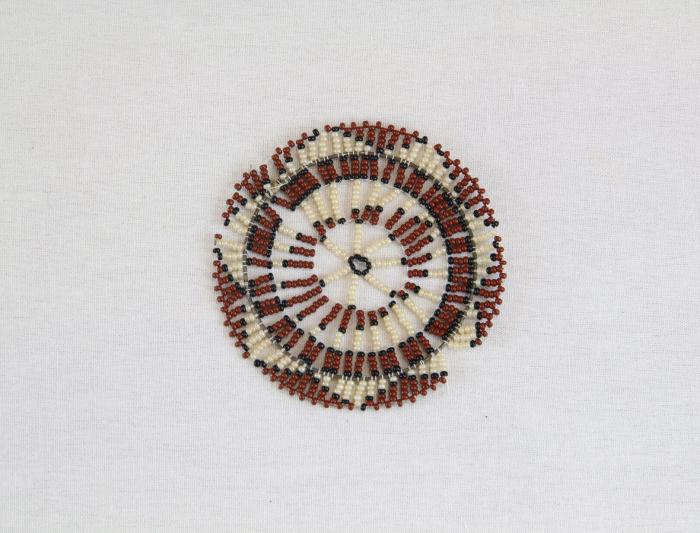 Two Wooden Spoons (MU19)
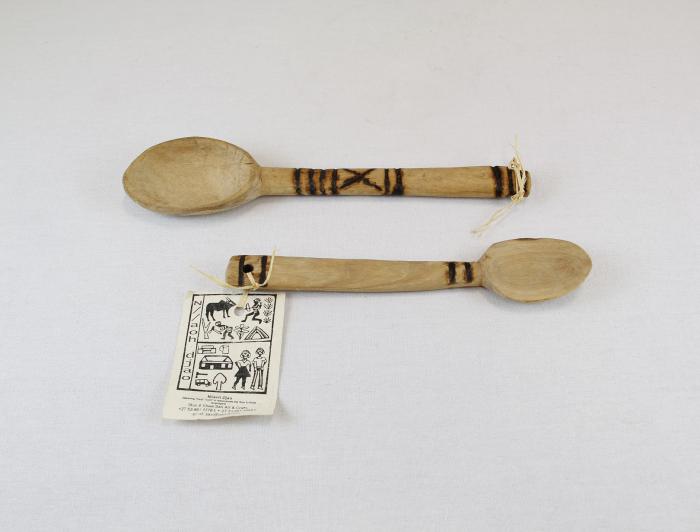 Mapula (Mother of Rain) Flower and Lion Cloth (MC17)
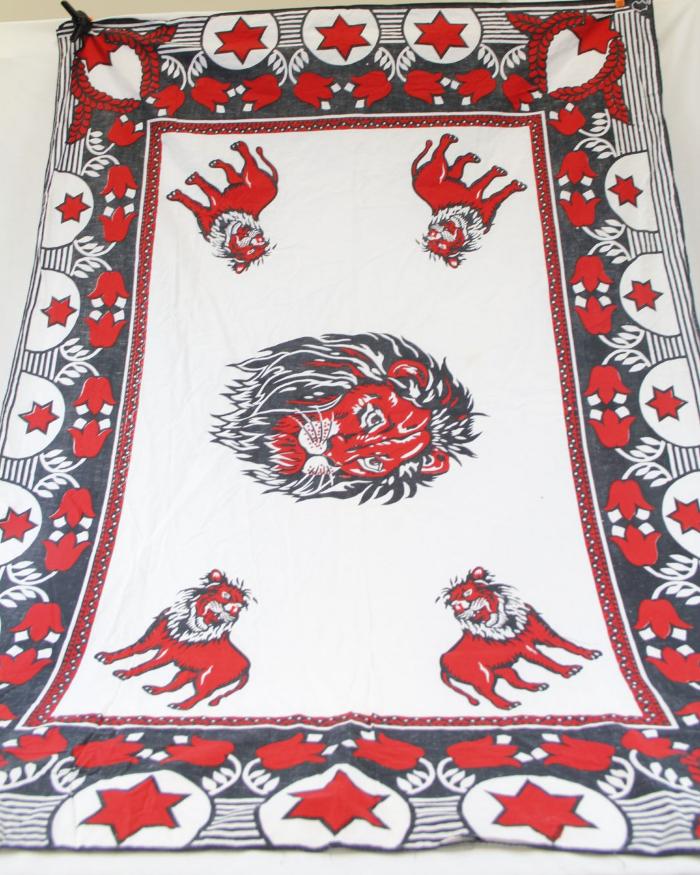 "Elephant" Carved Dried Gourd with Lid (YO1)
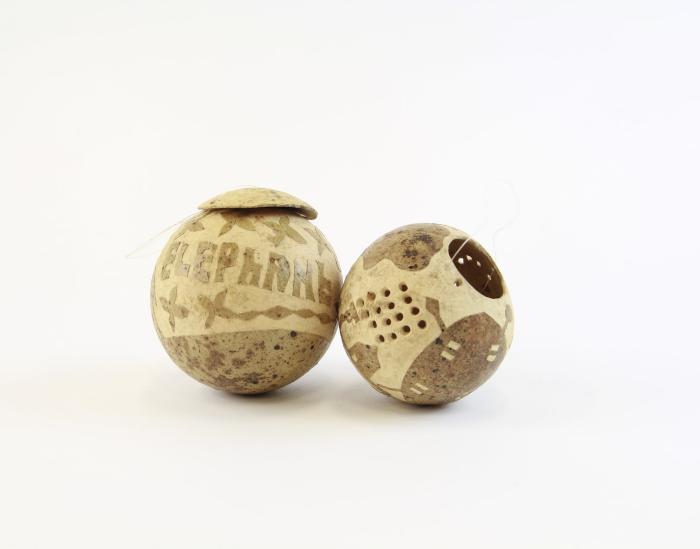 "Zulu" Carved Dried Gourd (YO2)
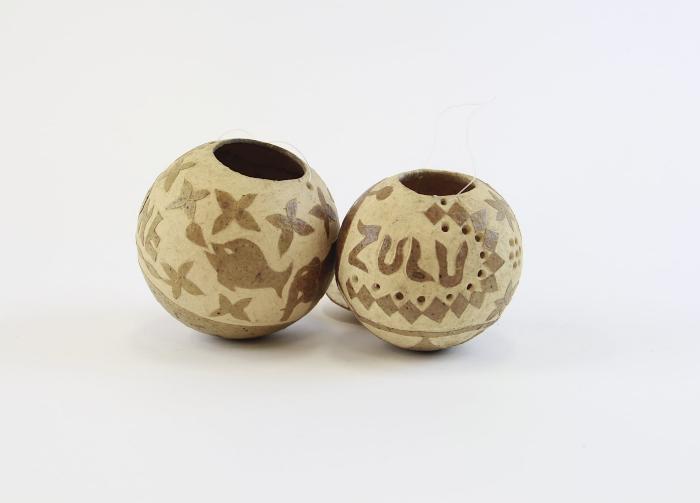 Beaded Bracelets (YO3)
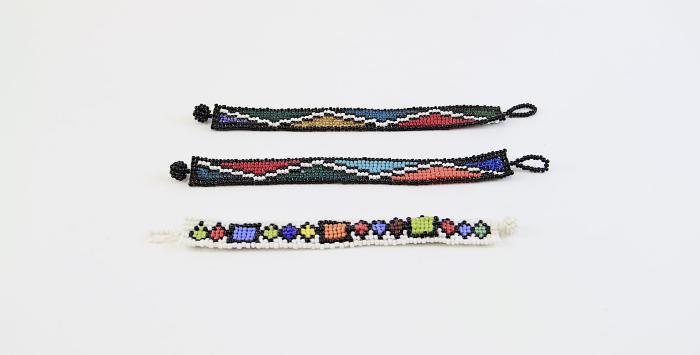 Beaded Wood Ndebele Brush (YO4)
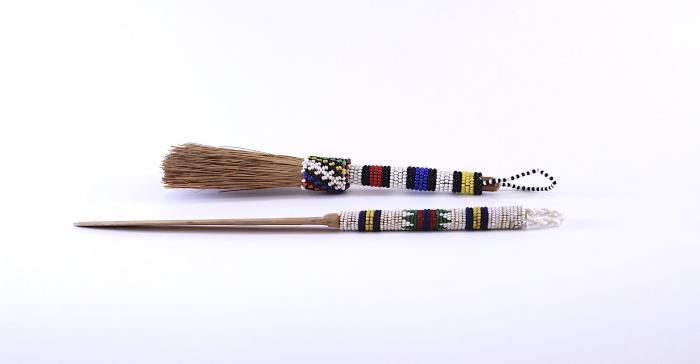 Beaded Wood Ndebele Knife (YO5)
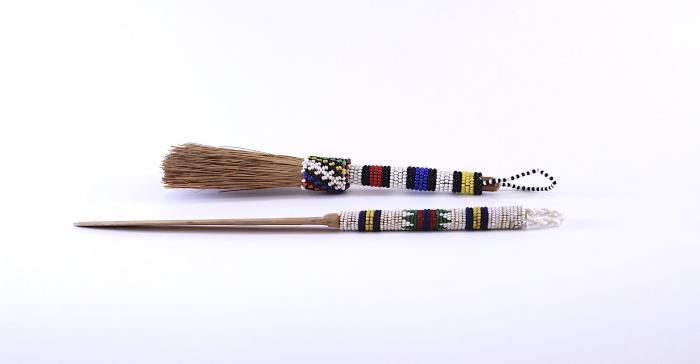 Beaded Fly Whisk (YO8)
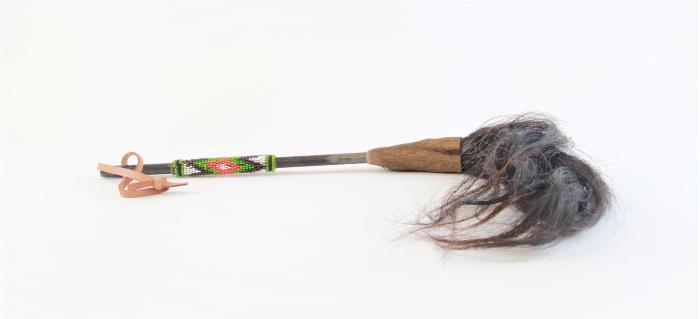